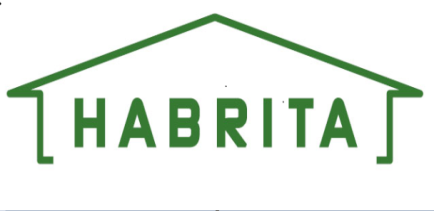 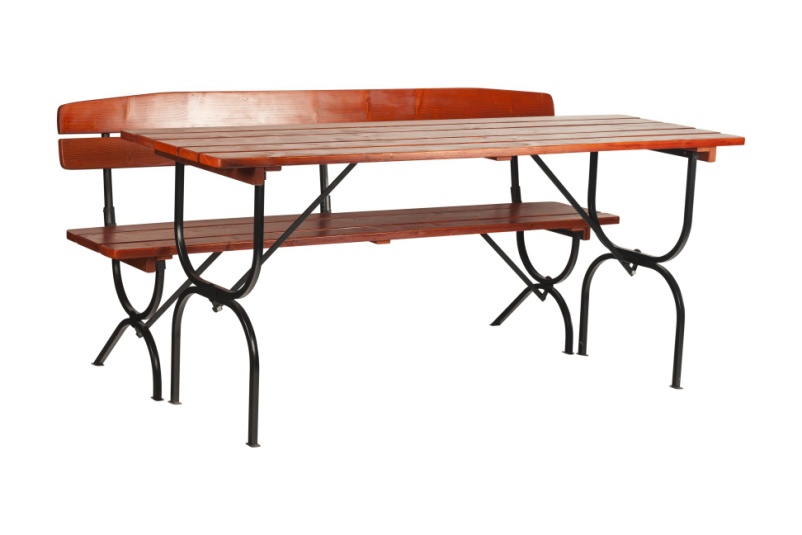 Set de jardin FORTE 	
Réf. : SJ  –  F18
87 cm
180 cm
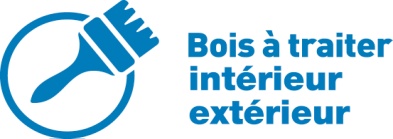 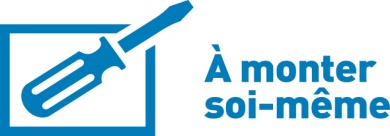 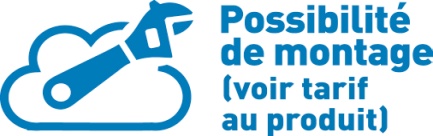 PLUS PRODUIT
Produit fabriqué en EUROPE

Belle finition du bois et de la structure métallique

Produit haut de gamme, très solide, massif, avec un poids total de 52 kg (table 18 kg et banc 17 kg)

Protection anticorrosive de l’acier par zingage électrochimique. 

Bois sélectionné afin de conférer à la table une très grande durabilité dans le temps. 

- Produit monté, prêt pour l’utilisation